Maj – miesiącem Matki Bożej
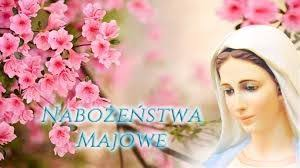 Maj jest szczególnie pięknym miesiącem w roku. Zakwitają wtedy najróżniejsze kwiaty. 
Kościół miesiąc ten w sposób szczególny poświęcił Matce Bożej. 
Przez cały miesiąc w kościołach i przy kapliczkach odbywają się nabożeństwa ku Jej czci, nazywane nabożeństwami majowymi.
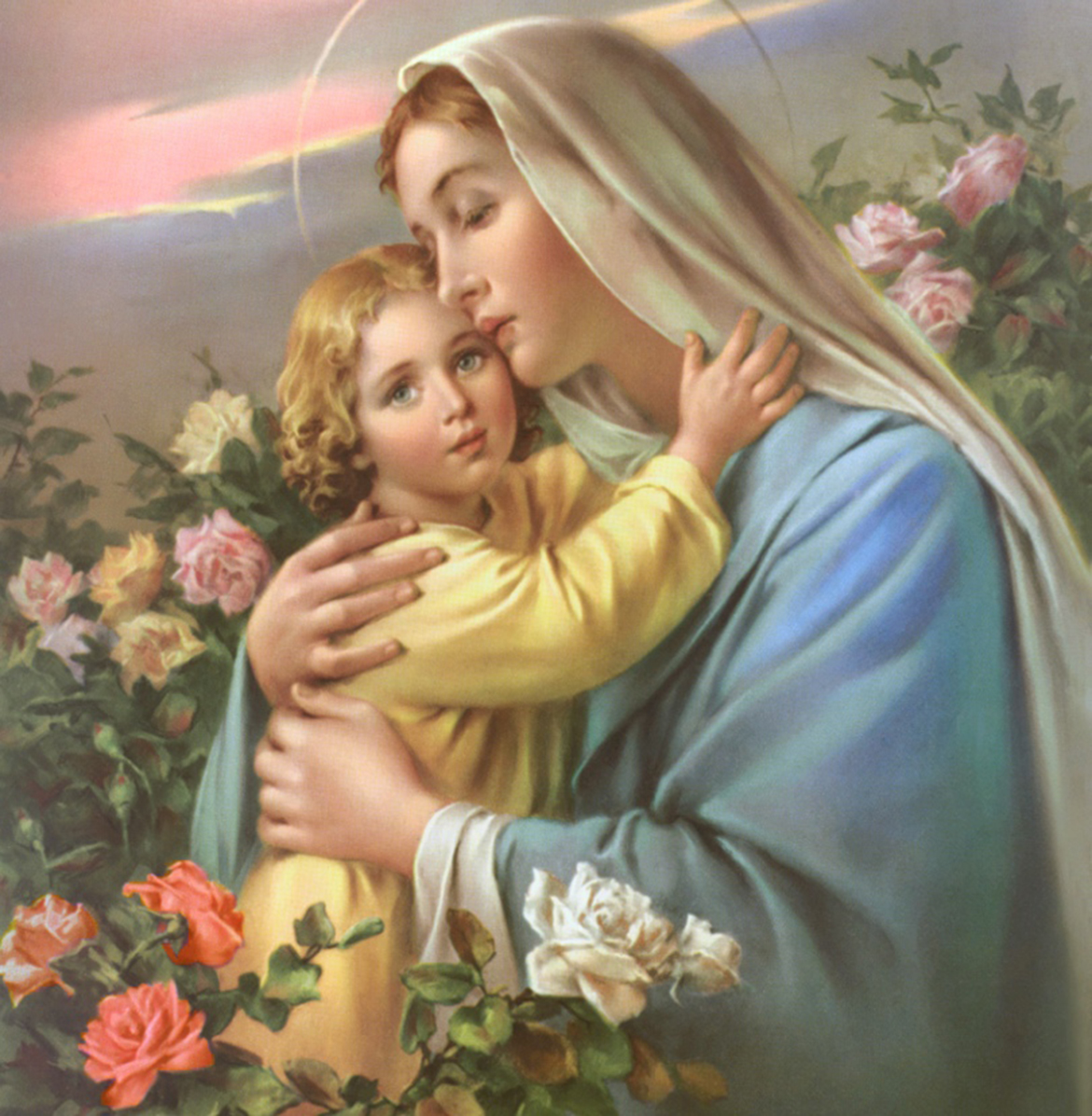 Maryja – Majowa Panienka
Maryja była przy swoim Synu do samego końca. Tuż przed śmiercią Pan Jezus oddał wszystkich ludzi w opiece Maryi. Od tej chwili jesteśmy dziećmi Maryi
Maryja jest naszą Matką i wstawia się za nami do Pana Jezusa.
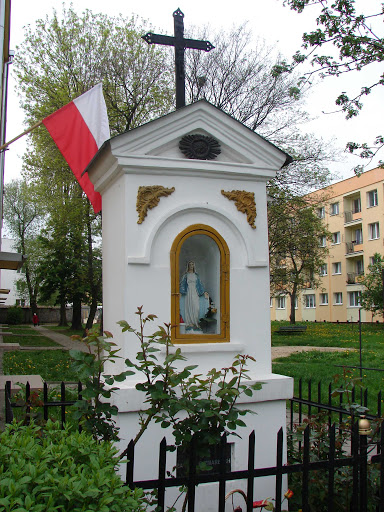 kapliczka
Nabożeństwa maryjne, odbywają się przy przydrożnych kapliczkach
Nabożeństwa Maryjne w miesiącu maju
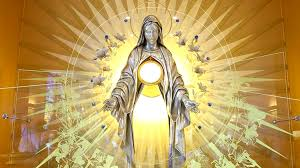 Nabożeństwa maryjne odbywają się również w kościołach, gdzie podczas nabożeństwa wystawiony jest Najświętszy Sakrament  i wtedy odbywa się adoracja – uwielbiamy Pana Jezusa ukrytego pod postacią chleba.
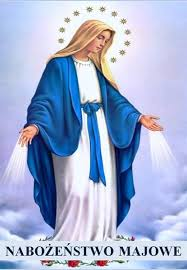 Nabożeństwo majowe
Nabożeństwo majowe (zwane potocznie majówką) jest to nabożeństwo odprawiane w maju w Kościele katolickim ku czci Matki Bożej, podczas którego odmawia się lub odśpiewuje Litanię Loretańską oraz modlitwę Pod Twoją Obronę.
Pod Twoją obronę uciekamy się, Święta Boża Rodzicielko,
naszymi prośbami racz nie gardzić w potrzebach naszych,
ale od wszelakich złych przygód racz nas zawsze wybawiać.
Panno Chwalebna i Błogosławiona.
O Pani nasza, Orędowniczko nasza, Pośredniczko nasza, Pocieszycielko nasza.
Z Synem swoim nas pojednaj, Synowi swojemu nas polecaj, swojemu Synowi nas oddawaj. Amen.
Modlitwa do Najświętszej Maryi Panny
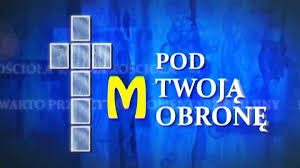 Posłuchajcie i spróbujcie zaśpiewać:
Chwalcie łąki umajone
https://www.youtube.com/watch?v=3IZDKy9qq2E
Chwalcie łąki umajone
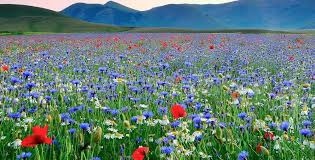 MARYJA
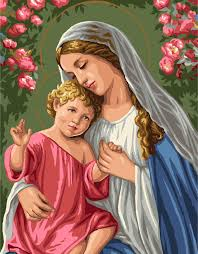 jest Pośredniczką między nami a Panem Jezusem;
wskazuje nam drogę do nieba; 
czuwa nad nami w każdej chwili;
jest w naszym życiu obecna bezustannie;
buduje w nas miłość do Jezusa;
jest podstawą naszej przyjaźni z Jezusem;
jest natchnieniem ku dobremu.